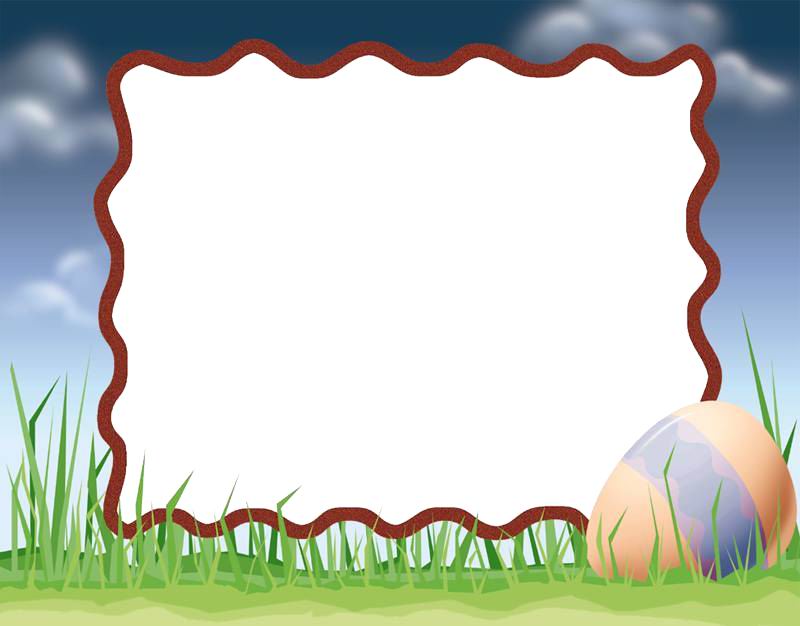 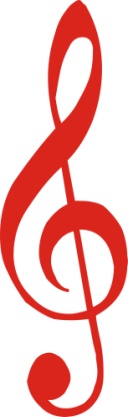 TiÕt 7..«n bµi h¸t :
con chim hay hãt
 «n tËp T§N  sè 1,sè 2.
H¸t nh¹c líp5
«n tËp bµi h¸t :con chim hay hãt
Nh¹c : Phan huúnh ®iÓu
Lêi : Theo ®ång dao
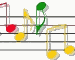 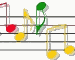 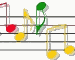 KiÓm tra bµi cò:
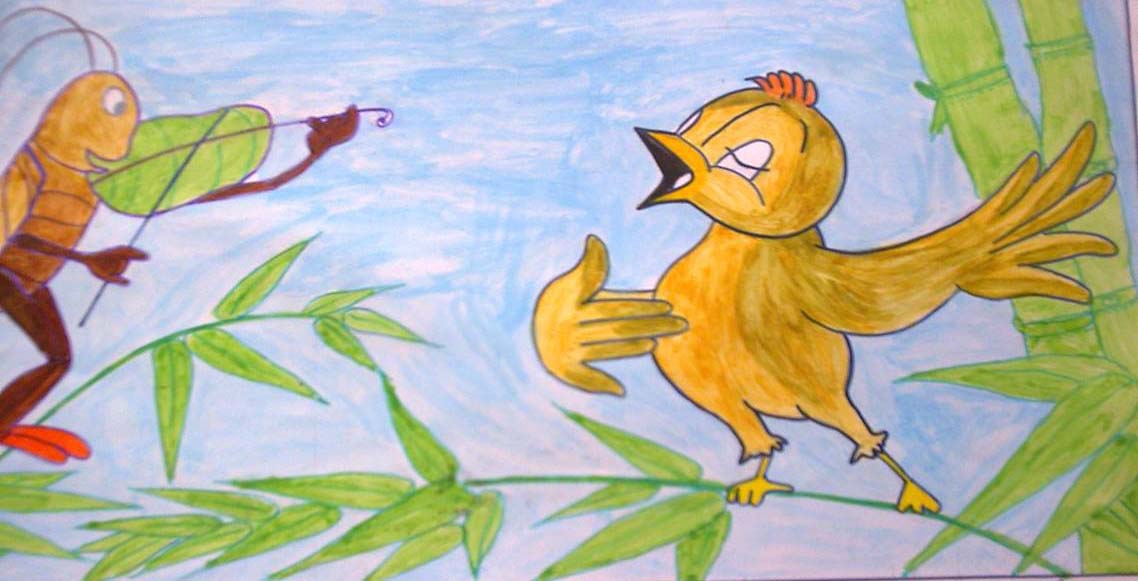 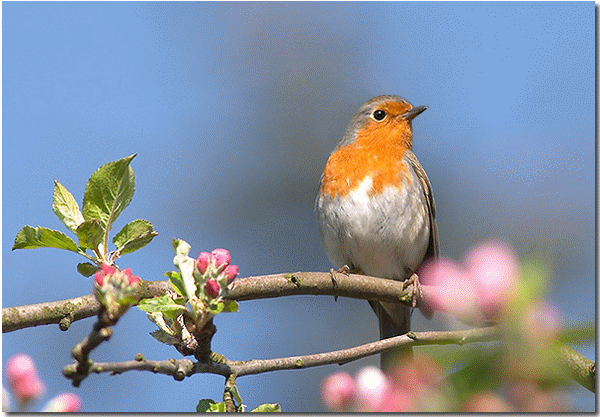 HAÙT NHAÏC
TIẾT 7:        ÔN BÀI HÁT:
                       CON CHIM HAY HÓT
               ÔN TẬP: 
			TẬP ĐỌC NHẠC SỐ 1
                         TẬP ĐỌC NHẠC SỐ 2
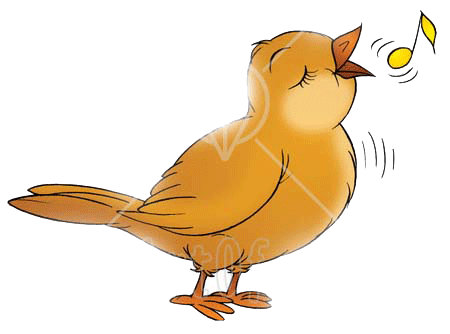 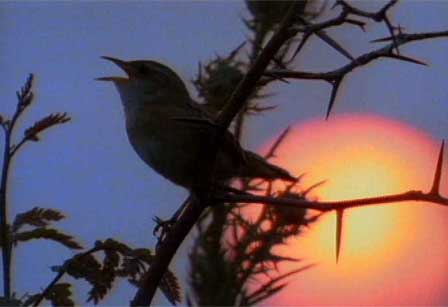 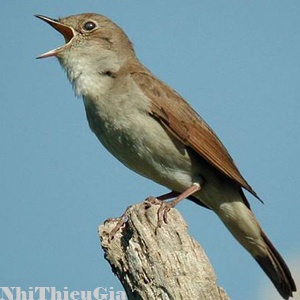 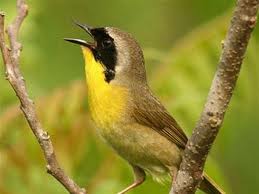 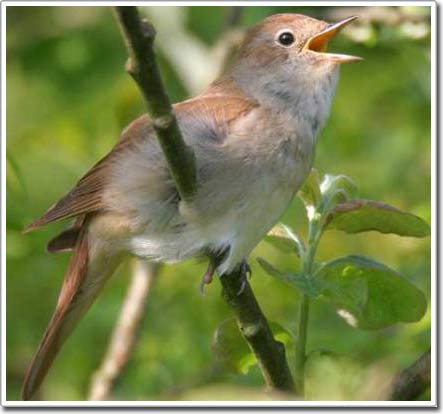 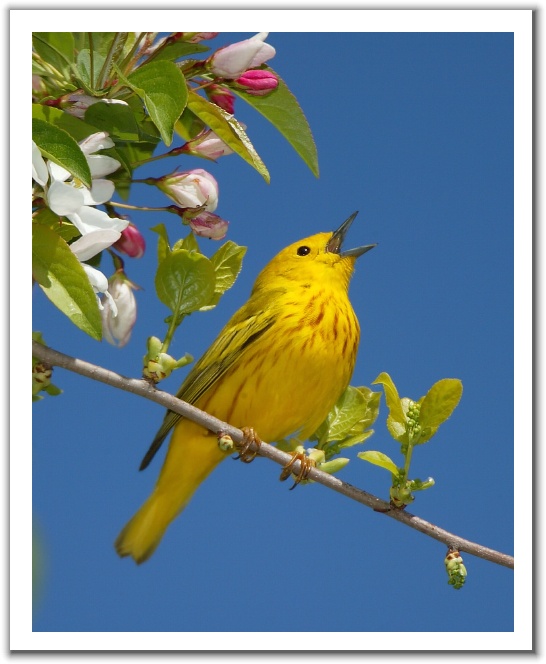 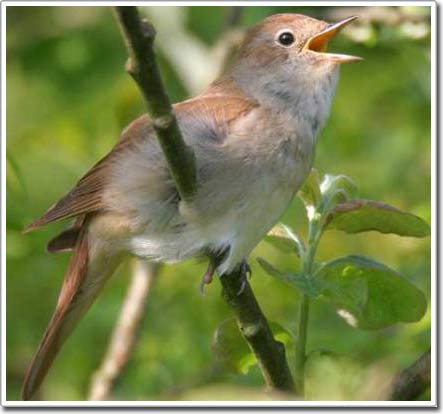 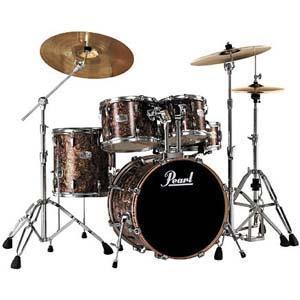 LuyÖn thanh
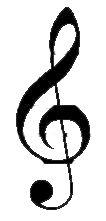 Rê
Đô
MI
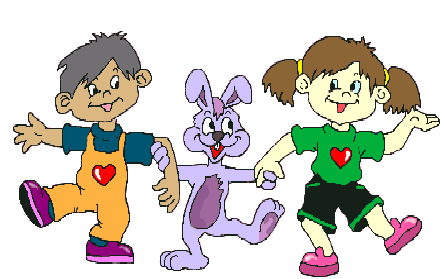 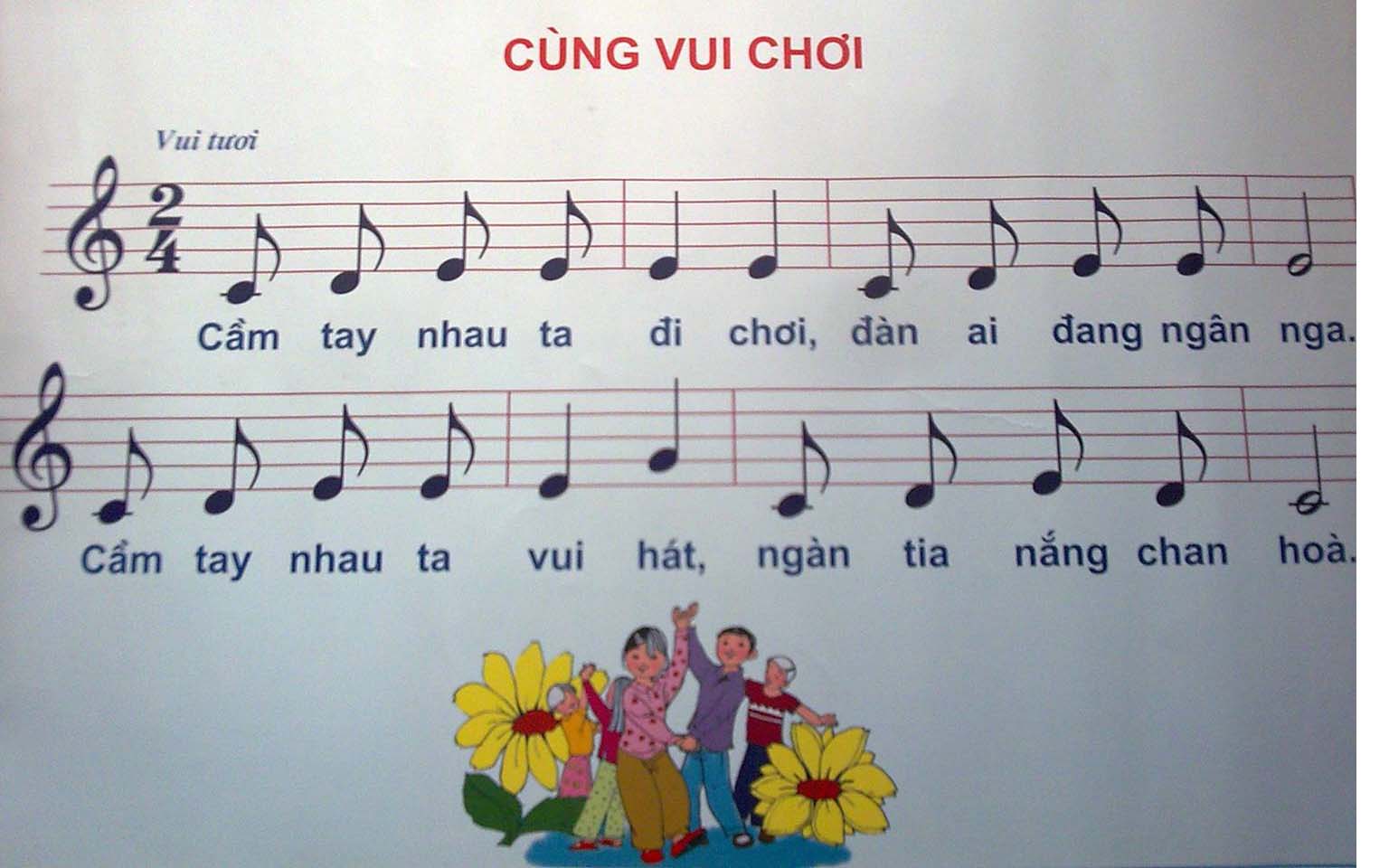 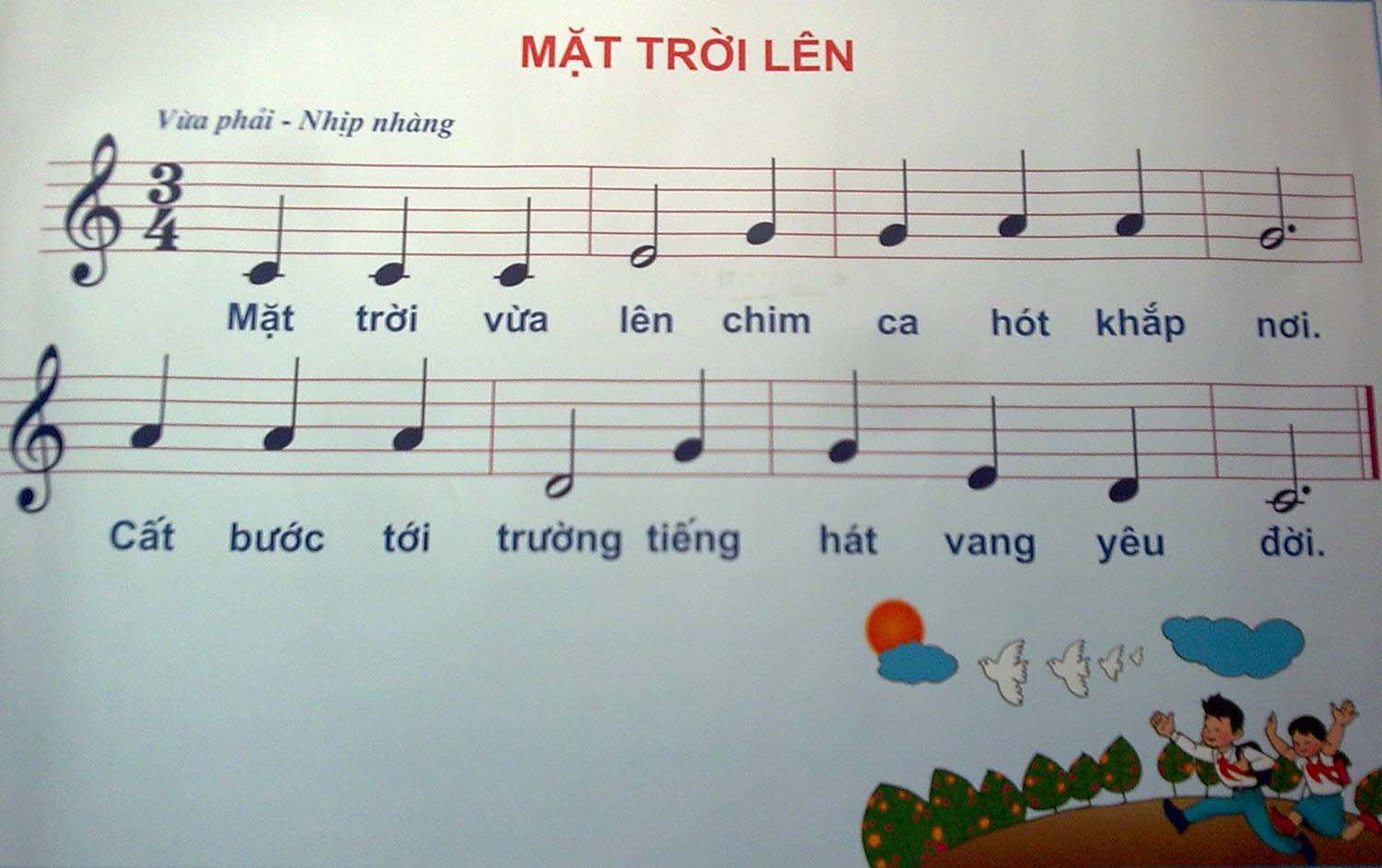 KÍNH CHÚC CÁC THẦY CÔ MẠNH KHỎE
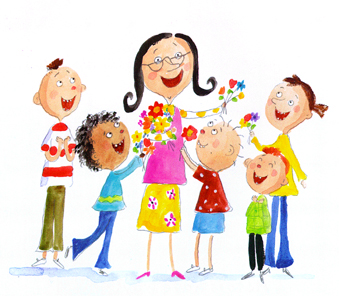